ACTUALIA AANSPRAKELIJKHEIDSRECHT 2018-2021Grondslagen van aansprakelijkheid en oorzakelijk verband
Prof. dr. Ilse Samoy
Drs. Christopher Borucki
Instituut voor Verbintenissenrecht KU Leuven, UHasselt
Plan
Samenloop tussen contractuele en buitencontractuele aansprakelijkheidsvordering
Quasi-immuniteit van de uitvoeringsagent
Kwalitatieve aansprakelijkheidsregimes
Bovenmatige burenhinder
Oorzakelijk verband
Bewijs
Instituut voor Verbintenissenrecht KU Leuven, UHasselt
I. Samenloop – algemeen
Meerdere vorderingen uit verschillende aansprakelijkheidsregimes ten aanzien van één persoon (bv. buitencontractuele + contractuele aansprakelijkheid)
Is buitencontractuele vordering mogelijk tussen contractanten?
Relatief samenloopverbod
Uitzondering 1: misdrijf
Uitzondering 2 (Cass. 2 oktober 2020, C.20.0005.N):	
Gemengde fout (“tekortkoming niet alleen aan de contractuele verbintenis, maar ook aan de algemene zorgvuldigheidsnorm”)
Zuiver buitencontractuele schade (“andere dan aan de slechte uitvoering te wijten schade”)
Reden: impliciete wil om buitencontractuele regels uit te sluiten (Cass. 27 november 2006, C.05.0310.N)
Instituut voor Verbintenissenrecht KU Leuven, UHasselt
I. Samenloop – bijzondere rechtsverkrijgende
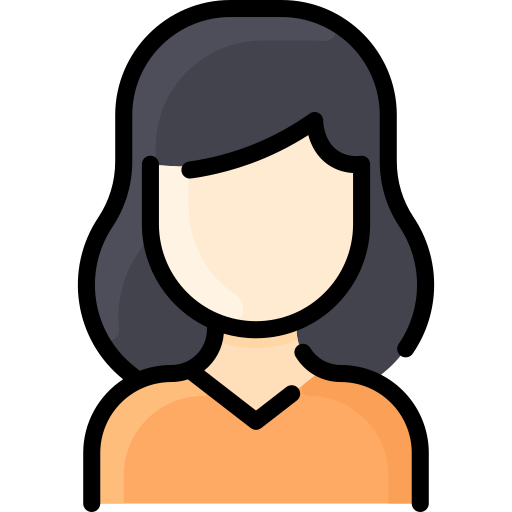 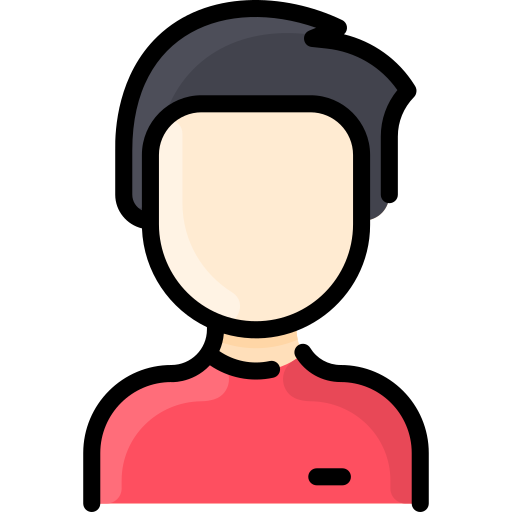 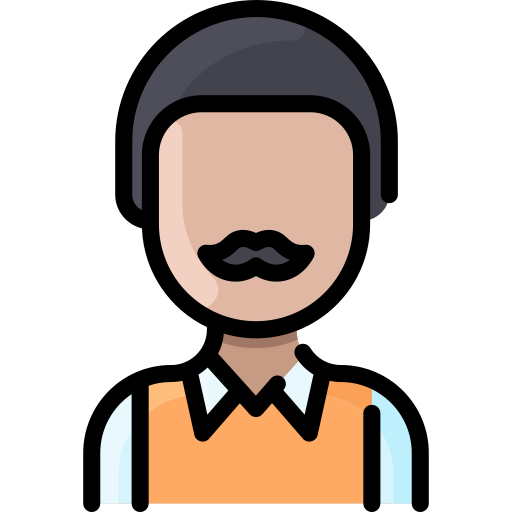 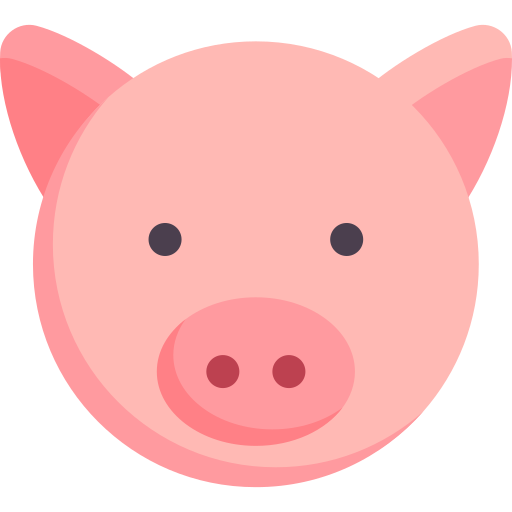 Verkoop
Verkoop
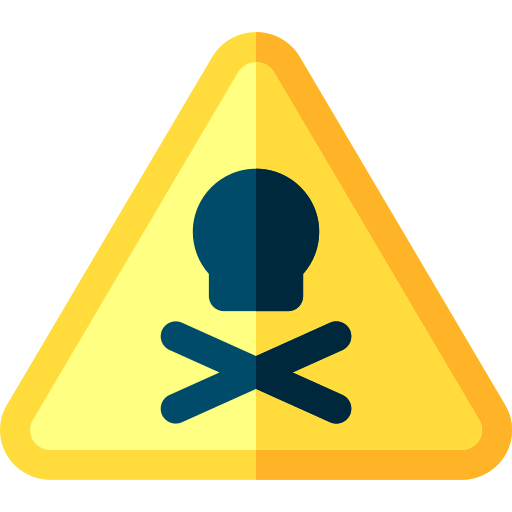 Buitencontractuele aansprakelijkheidsvordering?
Contractuele vrijwaring verborgen gebreken?
Instituut voor Verbintenissenrecht KU Leuven, UHasselt
I. Samenloop – bijzondere rechtsverkrijgende
Appelrechters:
Eindkoper beschikt over contractueel vorderingsrecht: kwalitatief recht
Accessorium van het verkochte veevoeder (art. 1615 oud BW)
Belet buitencontractuele vordering niet: het is onmogelijk dat oorspronkelijke verkoper en eindkoper samen uitsluiting hebben ‘gewild’
Cass. 2 oktober 2020, C.20.0005.N:
Vorderingen op basis van art. 1615 oud BW = contractueel
Samenloopverbod geldt ook ten aanzien van bijzondere rechtsverkrijgende
Twee kanttekeningen:
Discussie over contractuele aard vordering tot herstel van schade door goed
Uitgangspunt = enkel rechten gaan over, niet plichten
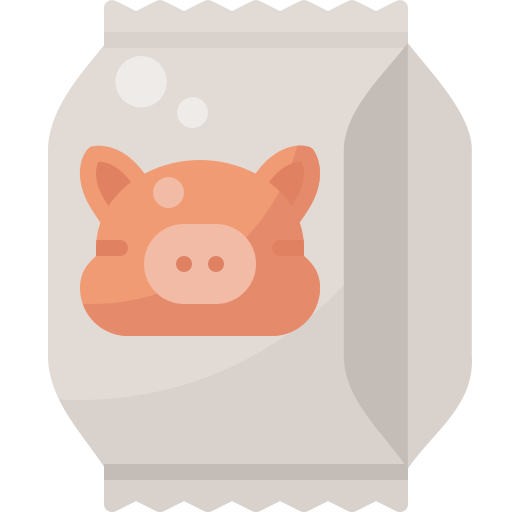 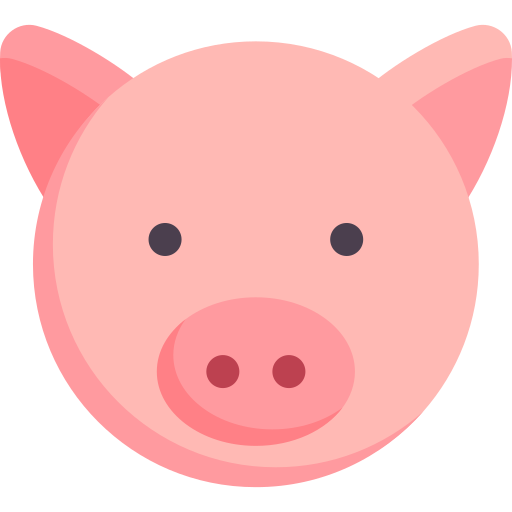 Instituut voor Verbintenissenrecht KU Leuven, UHasselt
II. Quasi-immuniteit – algemeen
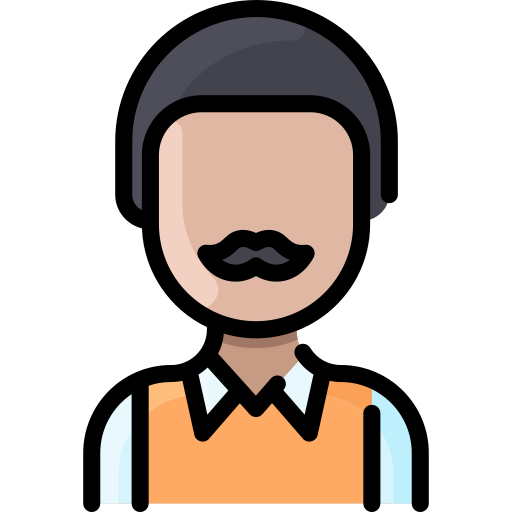 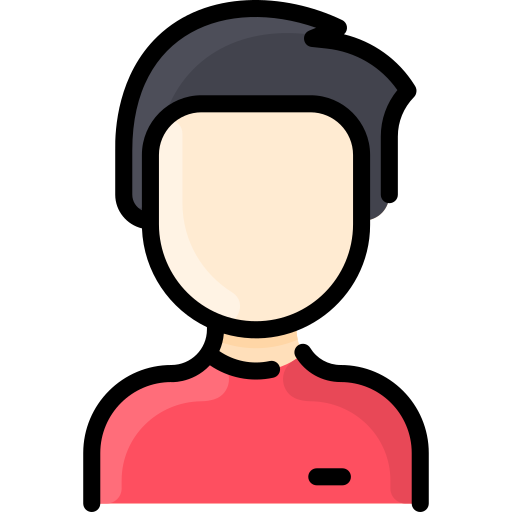 Partij A
Partij B
Contractueel?
Geen overeenkomst
Relativiteit art. 1165 oud BW
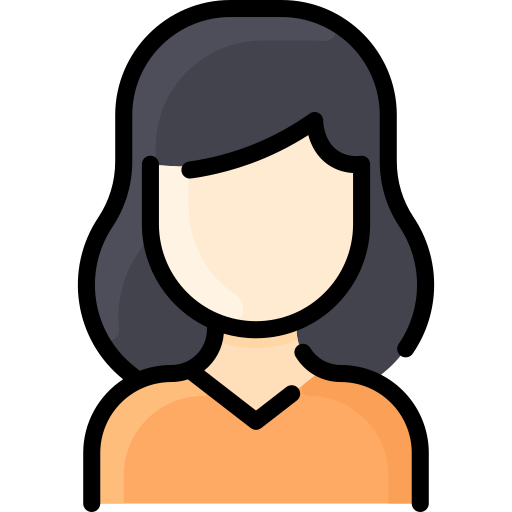 Buitencontractueel?
Geen zuivere derde
Daarom: samenloopverbod
Relatief verbod → quasi-immuniteit
Hulppersoon C (uitvoeringsagent)
Instituut voor Verbintenissenrecht KU Leuven, UHasselt
II. Quasi-immuniteit – hulpzaken
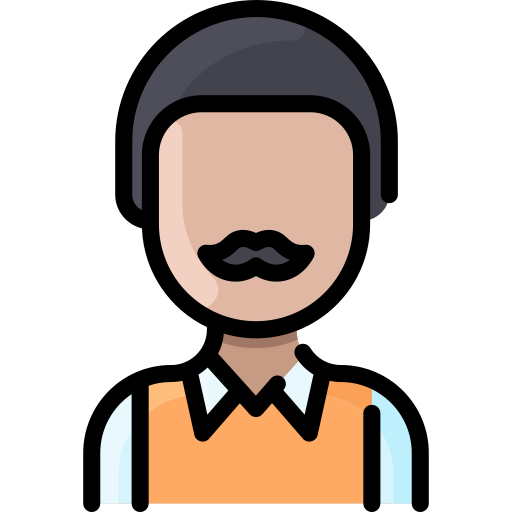 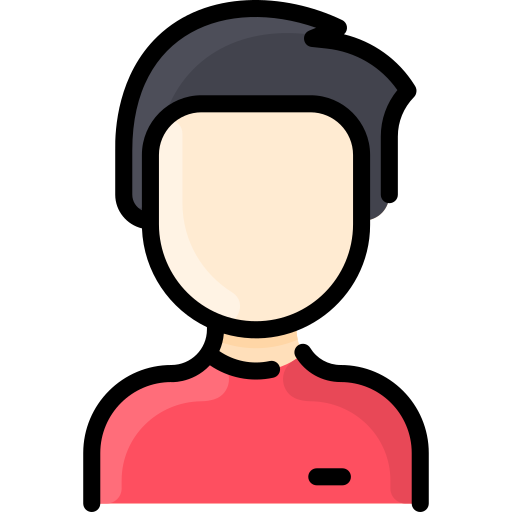 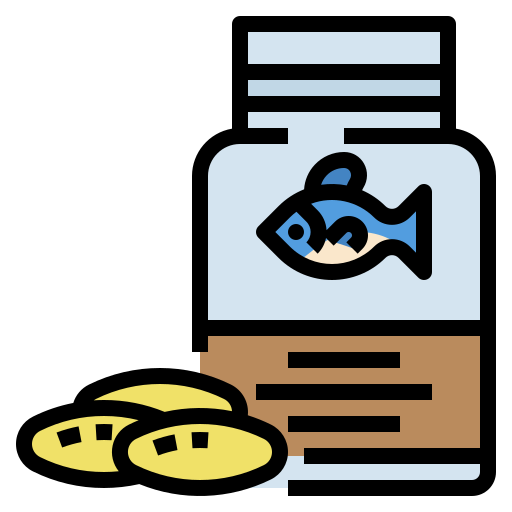 Verkoop
Huur
Buitencontractuele vordering?
Quasi-immuniteit?
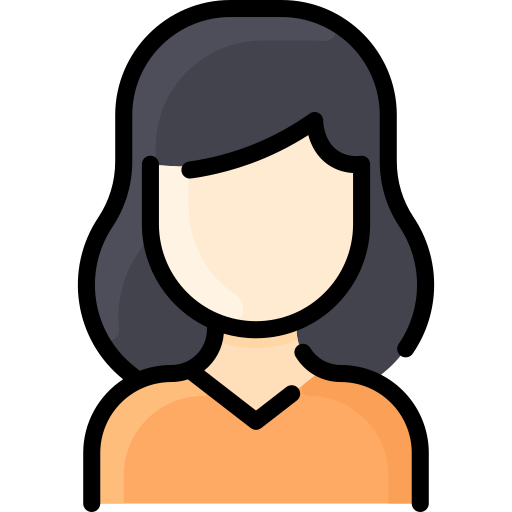 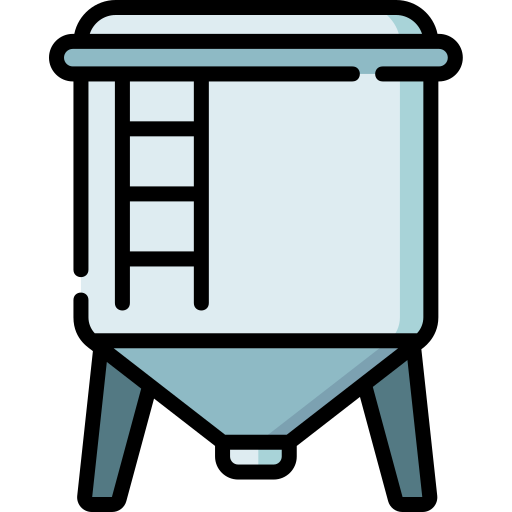 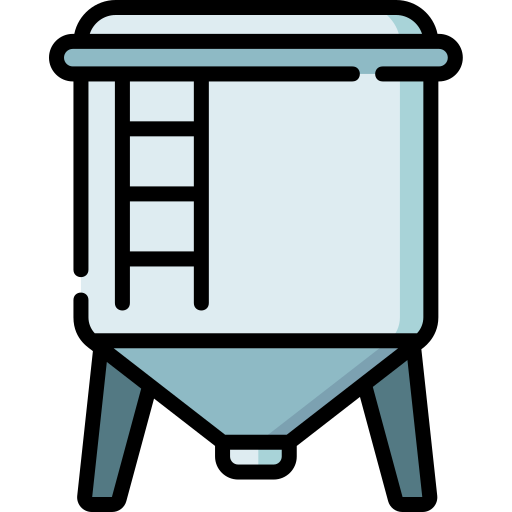 9
9
Instituut voor Verbintenissenrecht KU Leuven, UHasselt
II. Quasi-immuniteit – hulpzaken
Appelrechters:
Dubbele nummering = foutief
Verhuurder opslagtank ≠ uitvoeringsagent
Niet belast met gehele of gedeeltelijke uitvoering van bewaringsverbintenis
Cass. 12 maart 2020, C.19.0408.N:
Uitvoeringsagent = belast met gehele of gedeeltelijke uitvoering verbintenis uit de overeenkomst
Wie hulpzaken (= opslagtank) ter beschikking stelt van contractpartij die ze gebruikt voor verbintenissen, is geen uitvoeringsagent, maar wel derde
Instituut voor Verbintenissenrecht KU Leuven, UHasselt
II. Quasi-immuniteit – restrictieve notie
HvC houdt dus vast aan restrictieve interpretatie uitvoeringsagent
Uitvoeringsagent ≠ persoon wiens tussenkomst een noodzakelijke, materiële voorwaarde is voor de uitvoering
Vergelijk: Cass. 7 februari 2020, C.19.0308.F
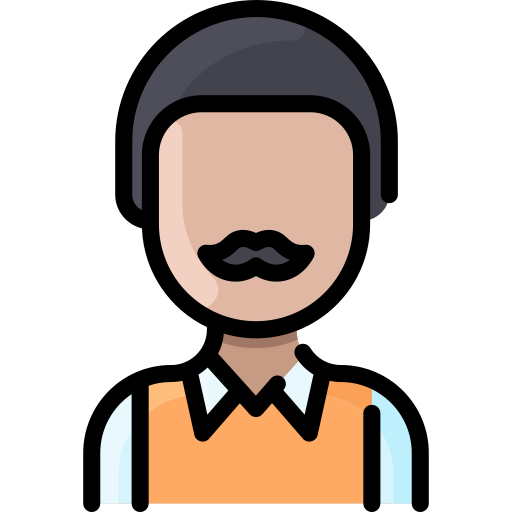 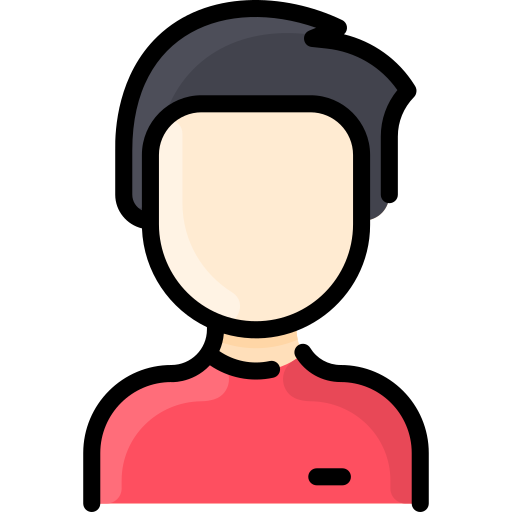 verkoop
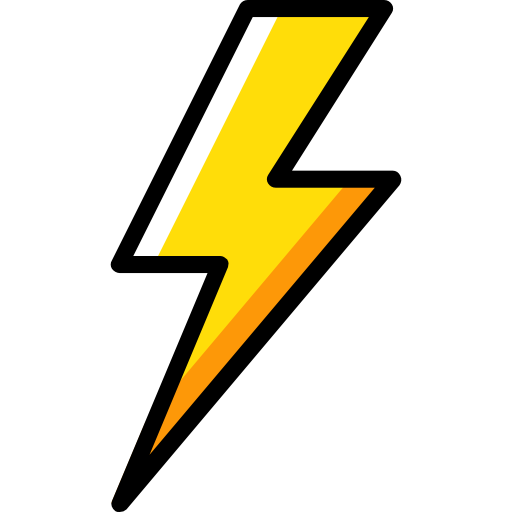 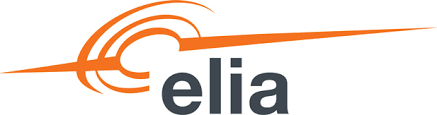 Geen uitvoeringsagent
Transport – wettelijk monopolie
Instituut voor Verbintenissenrecht KU Leuven, UHasselt
III. Kwalitatieve aansprakelijkheid – aansteller
Art. 1384, lid 3 oud BW: kwalitatieve aansprakelijkheid aansteller voor aangestelde
Onweerlegbaar foutvermoeden
Weerlegbaar vermoeden van oorzakelijk verband
Aansteller = voor eigen rekening ander laten werken onder gezag + toezicht
Vereisten:
Band van aanstelling
Objectieve onrechtmatigheid of kwalitatieve aansprakelijkheid aangestelde
Schade aan derde
Veroorzaakt in de bediening waarvoor aangesteld
Instituut voor Verbintenissenrecht KU Leuven, UHasselt
III. Kwalitatieve aansprakelijkheid – aansteller
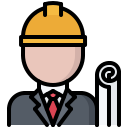 Aansprakelijkheidsvordering 
op basis van art.1384, lid 3 oud BW?
Aanstelling
Aanstelling
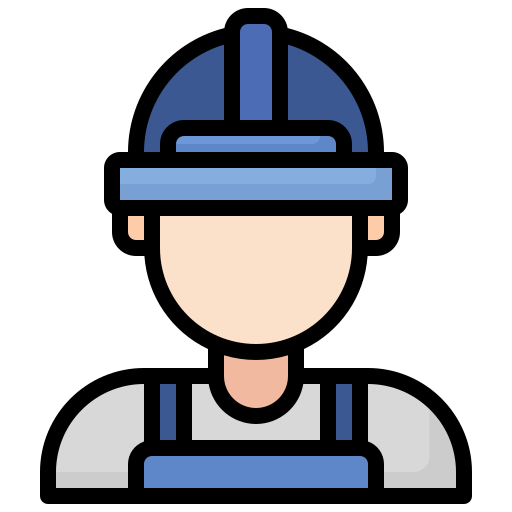 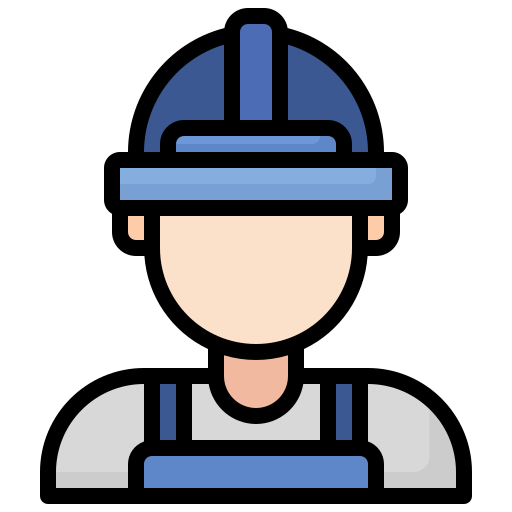 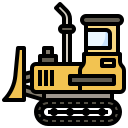 Aanrijding
Instituut voor Verbintenissenrecht KU Leuven, UHasselt
III. Kwalitatieve aansprakelijkheid – aansteller
Appelrechters: schade veroorzaakt door één aangestelde aan een andere aangestelde is geen schade veroorzaakt aan een derde
Cass. 17 januari 2020, C.19.0224.F:
Dat de benadeelde van de door een aangestelde veroorzaakte schade ook een aangestelde is, ontneemt hem niet het recht om de aansteller kwalitatief aansprakelijk te stellen
Art. 1384, lid 3 oud BW kan dus toepassing vinden tussen twee aangestelden
‘Relativiteit’ aansprakelijkheid: beroep op art. 1384, lid 3 oud BW enkel tussen aansteller en aangestelde uitgesloten
Instituut voor Verbintenissenrecht KU Leuven, UHasselt
III. Kwalitatieve aansprakelijkheid – bewaarder zaak
Art. 1384, lid 1 oud BW: kwalitatieve aansprakelijkheid bewaarder gebrekkige zaak (onweerlegbaar foutvermoeden)
Bewaarder = persoon die de zaak voor eigen rekening gebruikt, er het genot van heeft of ze onder zich houdt, met de mogelijkheid er toezicht, leiding en controle op uit te oefenen, op het ogenblik van het ontstaan van de schade
Zaak = gebrekkig wanneer zij een abnormaal kenmerk vertoont waardoor zij in bepaalde gevallen schade kan veroorzaken (vergelijking modelzaak)
Abnormale plaatsing ≠ gebrek (Cass. 8 maart 2018, C.17.0248.N)
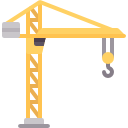 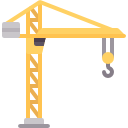 ! ! ! ! ! ! ! ! ! !
! ! ! ! ! ! ! ! ! !
Instituut voor Verbintenissenrecht KU Leuven, UHasselt
IV. Bovenmatige burenhinder – algemeen
Nieuw Burgerlijk Wetboek
Art. 3.101: wettelijke verankering (coördinatie rechtspraak)
Art. 3.102: preventieve maatregelen
Foutloze aansprakelijkheid
Gebaseerd op evenwicht tussen rechten
Verplichting tot evenwichtsherstel
Bij hinder die de gewone ongemakken van het nabuurschap overtreft
Toerekenbare daad, verzuim of gedraging (= gebruik onroerend goed)
Instituut voor Verbintenissenrecht KU Leuven, UHasselt
IV. Bovenmatige burenhinder – foutloze aard
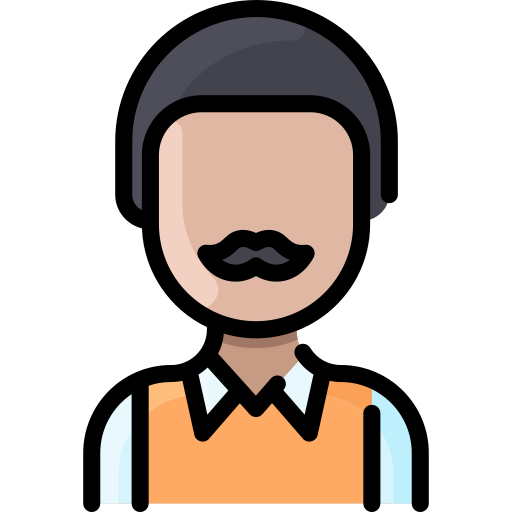 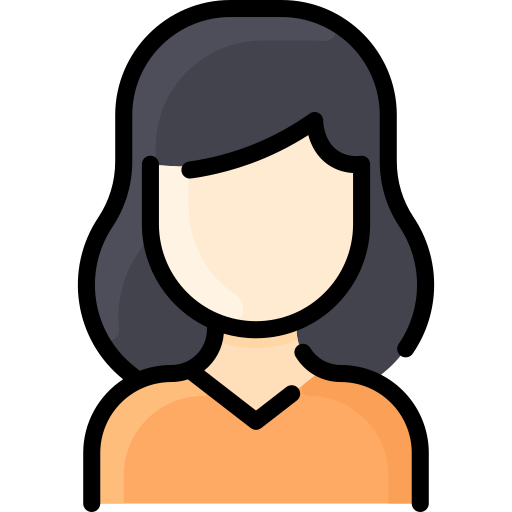 Verzakking
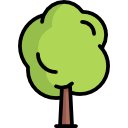 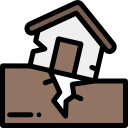 Oorzaak geweten vanaf 2010
Appelrechters: enkel specialist kon oorzaak kennen vóór 2010 dus vreemde oorzaak, na 2010 geen nieuwe schade

Cass. 24 juni 2019, C.18.0609.F: irrelevant dat de nabuur geen fout heeft begaan
Instituut voor Verbintenissenrecht KU Leuven, UHasselt
IV. Bovenmatige burenhinder – erfdienstbaarheid
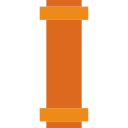 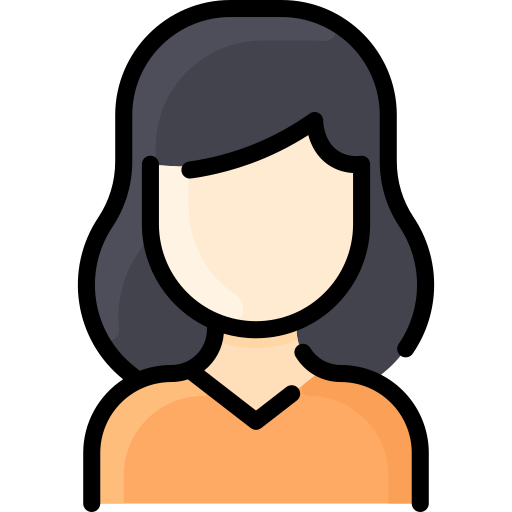 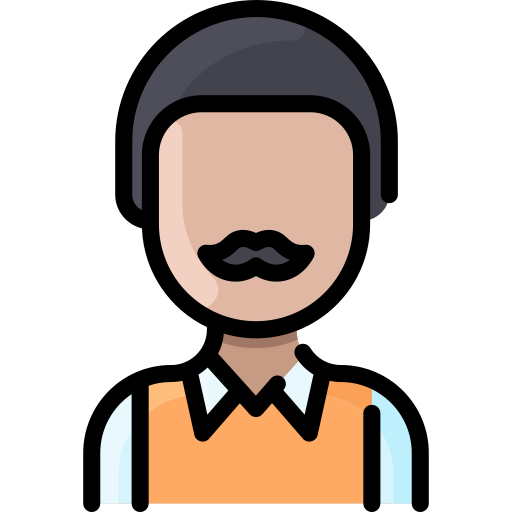 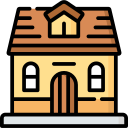 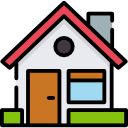 Lijdend erf
Heersend erf
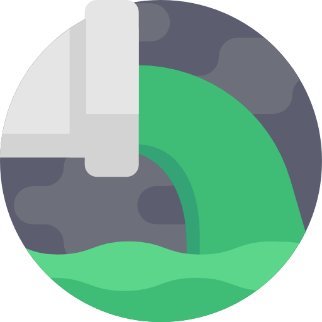 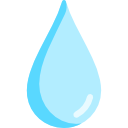 Erfdienstbaarheid waterleiding
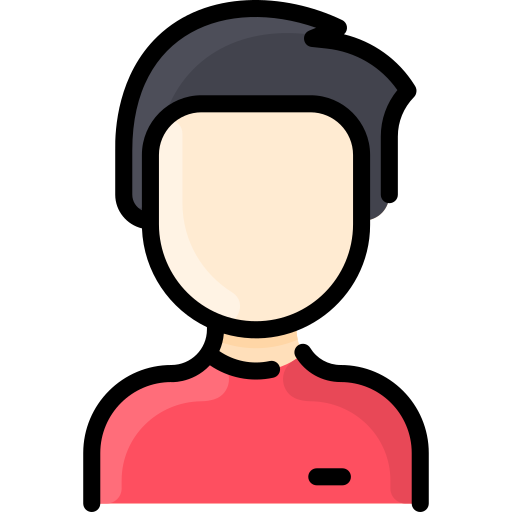 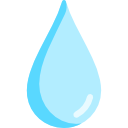 Burenhinder?
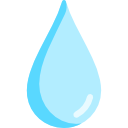 Cass. 17 januari 2020, C.19.0115.F:
Eigenaar lijdend erf mag onderhoud doen
Verzuim tot onderhoud is toerekenbaar
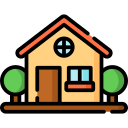 Instituut voor Verbintenissenrecht KU Leuven, UHasselt
IV. Bovenmatige burenhinder – gevoeligheid
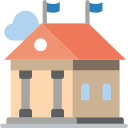 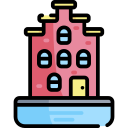 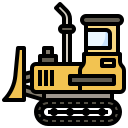 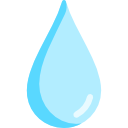 Wegenwerken
Geen spouwmuur of waterkering
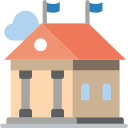 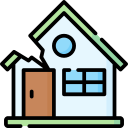 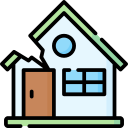 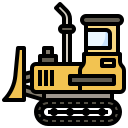 Waterwerken
Te ondiepe funderingen
Instituut voor Verbintenissenrecht KU Leuven, UHasselt
IV. Bovenmatige burenhinder – gevoeligheid
HvC: 
Abnormale vatbaarheid sluit burenhinder niet uit
Wél weerslag op omvang vergoeding
Herstelplicht naar redelijkheid, rekening houdend met alle omstandigheden (bv. ouderdom gebouw en stand techniek)
Zaak 1 (Cass. 9 november 2018, C.18.0087.N): abnormale vatbaarheid is deels toe te rekenen aan nabuur, dus schadeloosstelling = gedeeltelijk
Zaak 2 (Cass. 3 december 2018, C.18.0288.N): abnormale vatbaarheid is geheel toe te rekenen aan nabuur, dus schadeloosstelling = 0
Instituut voor Verbintenissenrecht KU Leuven, UHasselt
IV. Bovenmatige burenhinder – gevoeligheid
Vergelijkbaar met voorbeschiktheid benadeelde?
Verschil: 
Voorbeschiktheid heeft in principe geen weerslag op schadeloosstellingsplicht 
Oorzakelijk verband → integrale schadeloosstelling
Gelijkaardig principe bij abnormale vatbaarheid in Cass. 15 november 2013, C.11.0656.F en Cass. 24 maart 2016, C.15.0308.N
Abnormale vatbaarheid enkel weerslag indien hinder zich zonder het toerekenbare rechtsfeit ook zou hebben voorgedaan (geen CSQN)
2018: CSQN-verband ≠ automatisch integrale schadeloosstelling
Instituut voor Verbintenissenrecht KU Leuven, UHasselt
IV. Bovenmatige burenhinder – gevoeligheid
Rechtsleer:
‘Toerekenbaarheid’
Normale vatbaarheid (150-jarige woning) = niet-toerekenbaar aan gestoorde nabuur
Abnormale vatbaarheid (ontoereikende fundering) = toerekenbaar aan gestoorde nabuur
Evenwichtsherstel is sowieso herstel naar redelijkheid
Twee elementen van ‘toerekenbaarheid’
~ als toepassingsvereiste burenhinder – binaire vraag: kan storende nabuur in verband worden gebracht met hinder?
~ als onderdeel oorzakelijk verband – genuanceerde vraag: welke bovenmatige hinder moet storende nabuur herstellen eens CSQN-verband vaststaat?
Instituut voor Verbintenissenrecht KU Leuven, UHasselt
V. Oorzakelijk verband – CSQN, rechtmatig alternatief
Oorzakelijk verband op basis van CSQN-test

Rechtsfeit = noodzakelijke voorwaarde, wanneer zonder dat feit de schade zich niet had voorgedaan zoals ze zich heeft voorgedaan

Bij onrechtmatig gedrag: niet alleen wegdenken, maar vervangen door rechtmatig alternatief
Onrechtmatig gedeelte gedrag vervangen door rechtmatig alternatief
Zonder wijziging van andere omstandigheden
Instituut voor Verbintenissenrecht KU Leuven, UHasselt
V. Oorzakelijk verband – CSQN, rechtmatig alternatief
Cass. 1 oktober 2019, P.19.0575.N
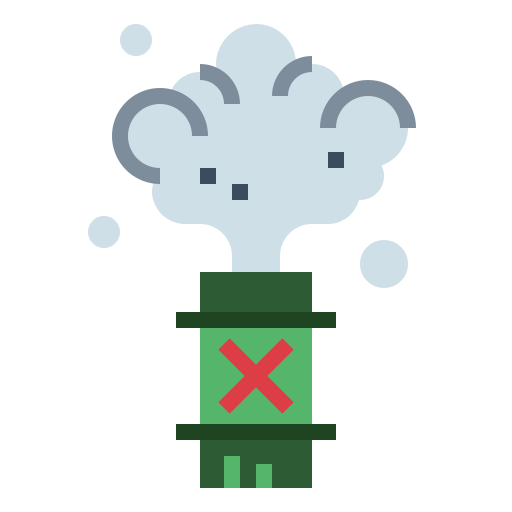 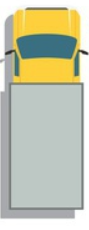 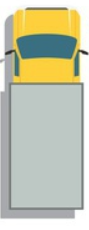 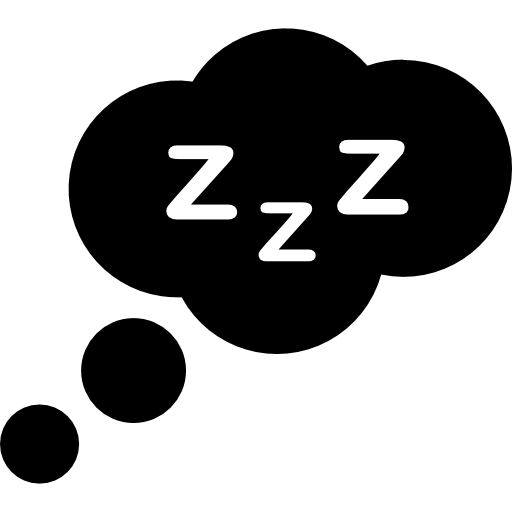 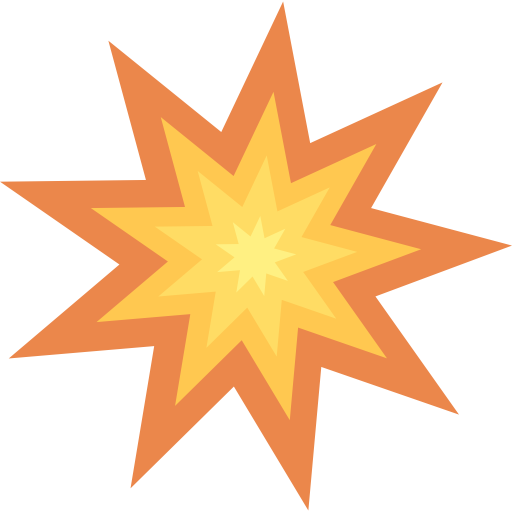 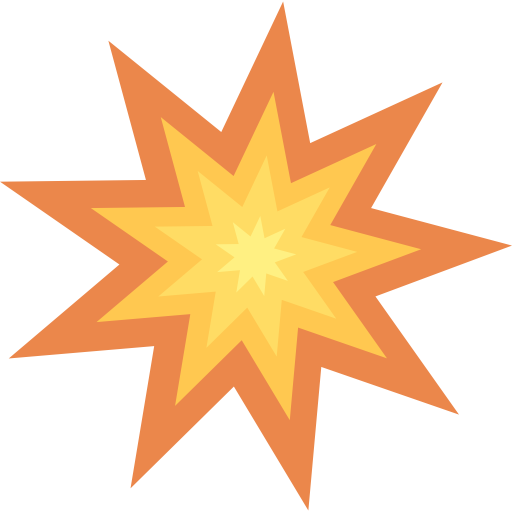 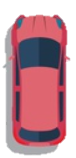 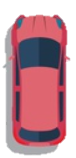 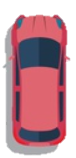 Instituut voor Verbintenissenrecht KU Leuven, UHasselt
V. Oorzakelijk verband – CSQN, rechtmatig alternatief
Cass. 4 juni 2020, C.19.0042.N
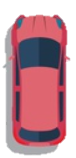 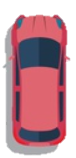 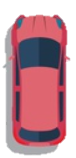 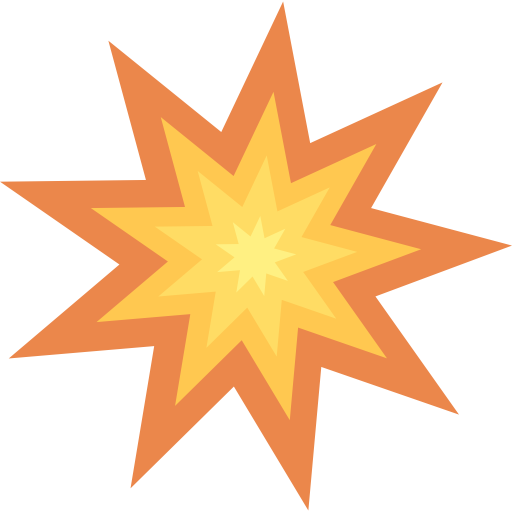 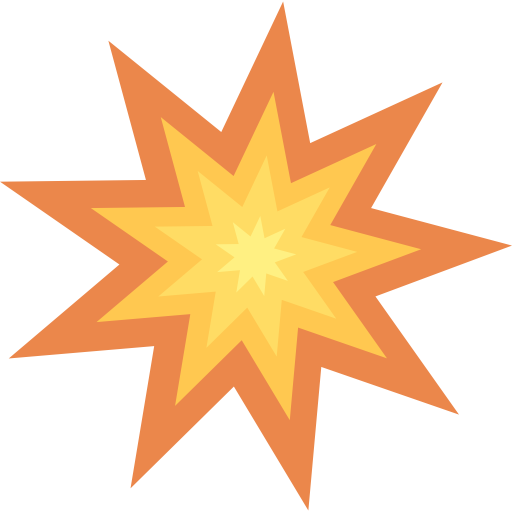 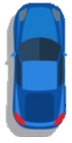 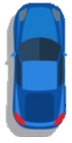 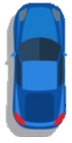 Instituut voor Verbintenissenrecht KU Leuven, UHasselt
V. Oorzakelijk verband – CSQN, rechtmatig alternatief
Cass. 22 januari 2021, C.19.0303.N
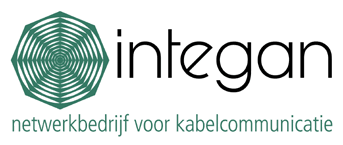 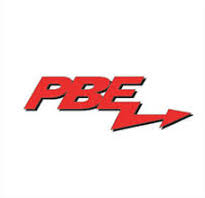 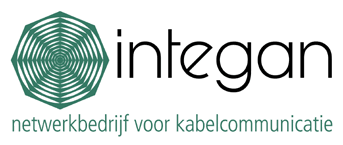 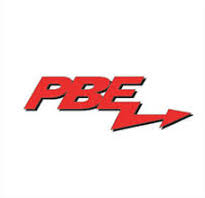 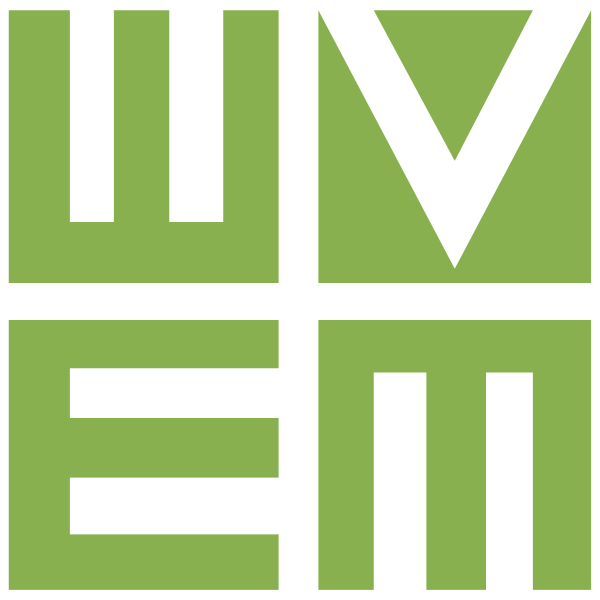 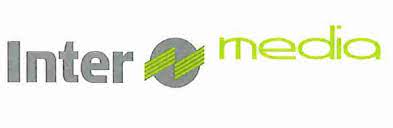 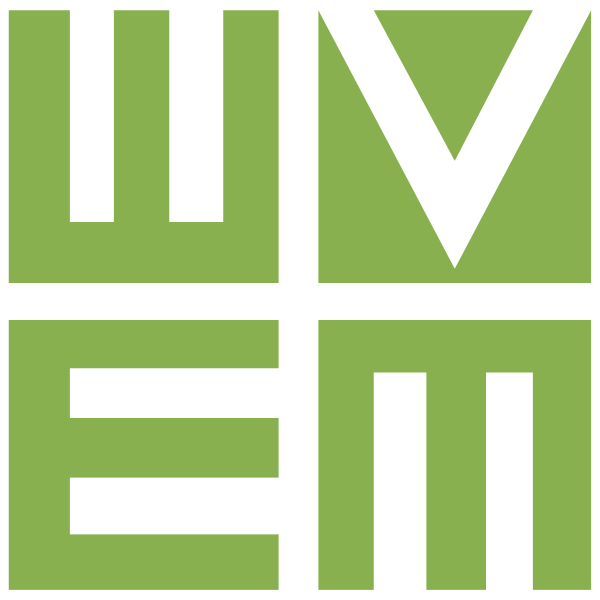 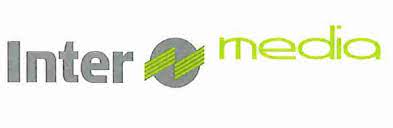 Marktbevraging
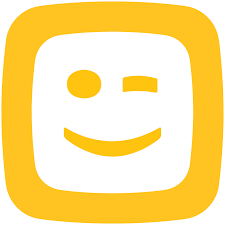 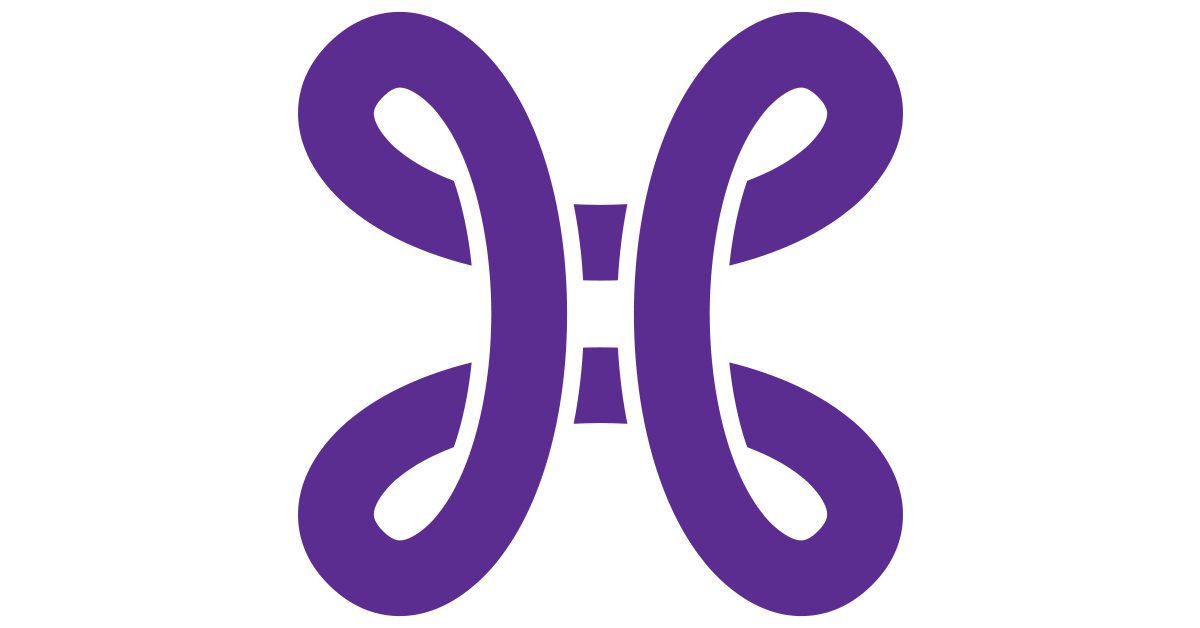 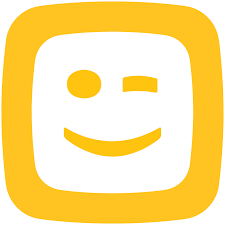 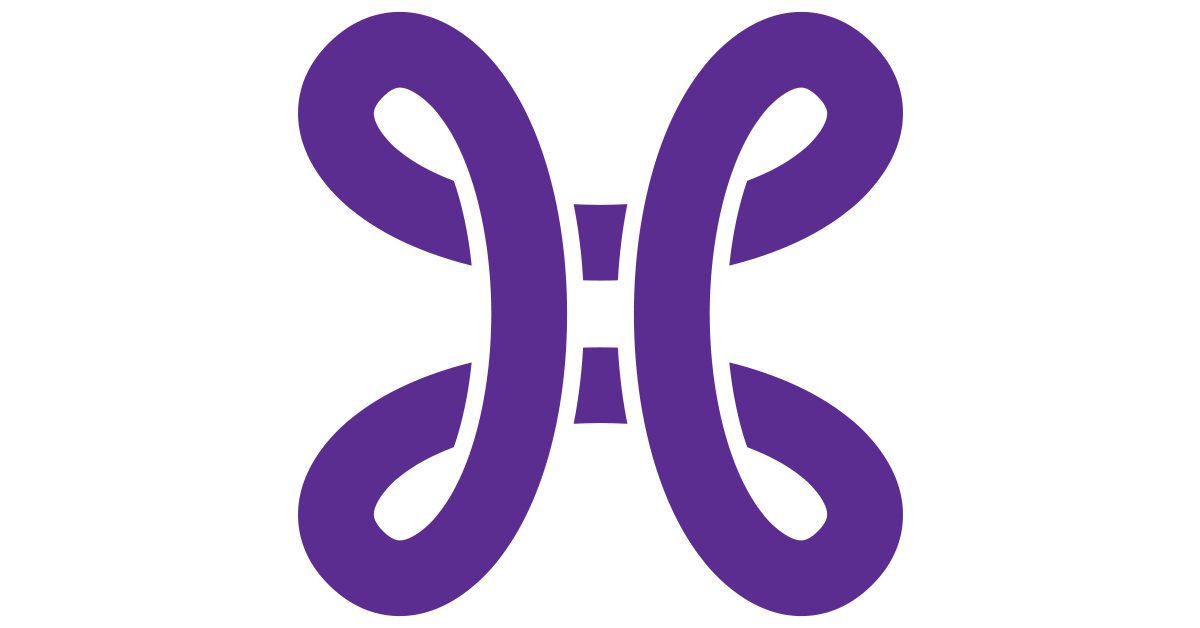 Exclusieve concessie
Geen overeenkomst, 
want geen marktbevraging
Geen overeenkomst, 
want monopolie
Exclusieve concessie
Instituut voor Verbintenissenrecht KU Leuven, UHasselt
V. Oorzakelijk verband – meerdere oorzaken
Gangbare leer: equivalentieleer
Alle noodzakelijke voorwaarden op basis van CSQN-test = oorzaak
Alle noodzakelijke voorwaarden zijn equivalent, geen schifting
Dus: samenloop tussen verschillende oorzaken mogelijk
Instituut voor Verbintenissenrecht KU Leuven, UHasselt
V. Oorzakelijk verband – meerdere fouten
Cass. november 2019, C.18.0538.N:
Rechter mag fout rode auto niet uitsluiten, louter omdat blauwe wagen een fout heeft begaan
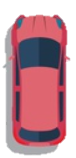 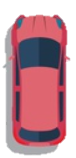 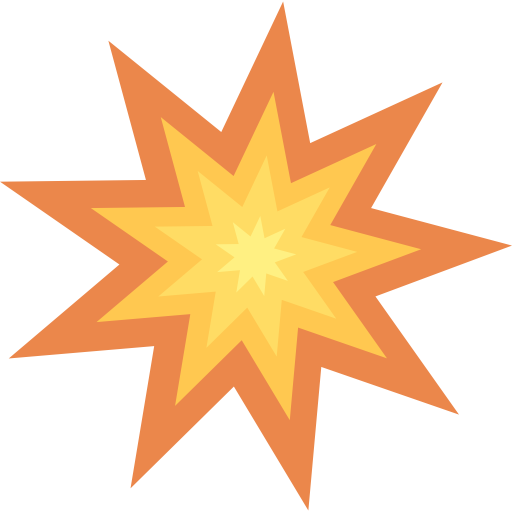 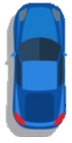 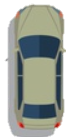 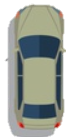 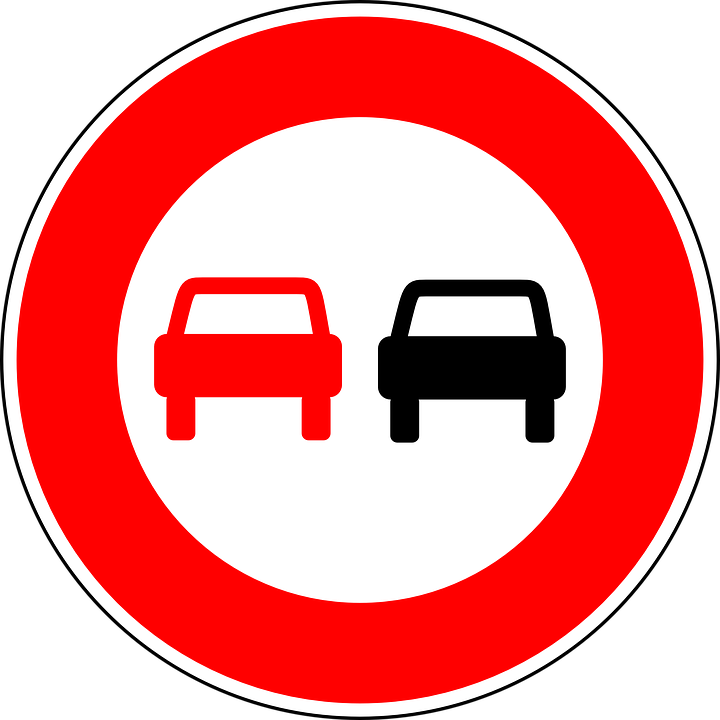 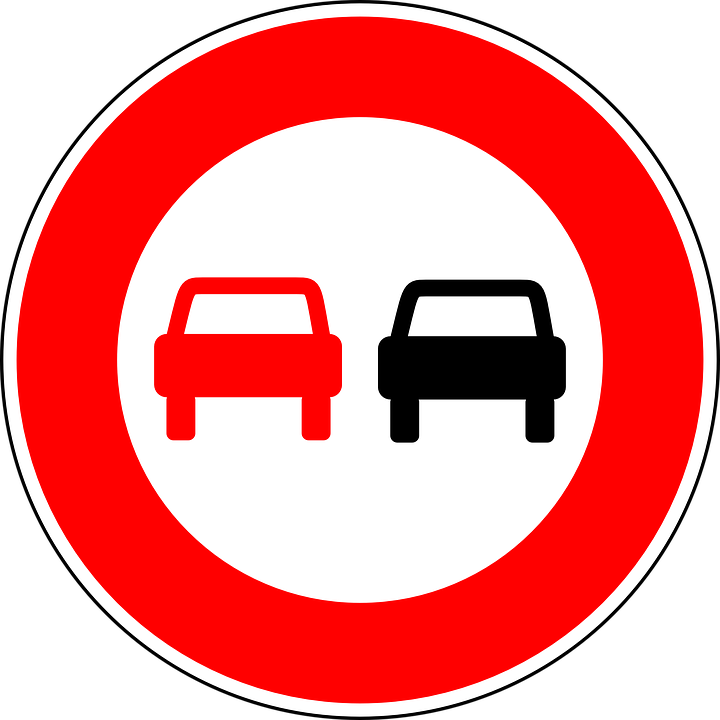 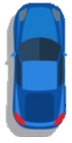 Instituut voor Verbintenissenrecht KU Leuven, UHasselt
V. Oorzakelijk verband – eigen fout benadeelde
Bij samenlopende fout benadeelde: verdeling aansprakelijkheid
Cass. 7 mei 2020, C.19.0273.N:
Notaris neemt foute beschrijving op van appartement in twee akten
Koper is zelf ook nalatig
Appelrechters: geen aansprakelijkheid notaris, koper moet gevolgen eigen nalatigheid dragen
HvC: vernietiging
Oordeel appelrechters is enkel mogelijk wanneer de fout van de notaris geen noodzakelijke voorwaarde is
Cass. 26 mei 2020, P.20.0169.N:
Aansprakelijkheidsverdeling ook voor schade door weerkaatsing bij affectieve band met benadeelde
Recht op schadeloosstelling aangetast door eigen fout benadeelde
Instituut voor Verbintenissenrecht KU Leuven, UHasselt
VI. Bewijs – informatieplichten
Wat is de bewijsrisicoverdeling bij informatieplichten?
Cass. 25 juni 2015, C.14.0382.F (advocaat): informatieplichtige
Cass. 11 januari 2019, C.18.0210.N (verpleegkundige) en Cass. 18 juni 2020, C.19.0343.N (arts): informatiegerechtigde
Art. 870 Ger.W. iedere partij moet bewijs leveren van feiten die zij aanvoert
Art. 1315 oud BW: degene die de uitvoering van een verbintenis vordert, moet het bestaan daarvan bewijzen
Dus: informatiegerechtigde moet bewijzen dat de informatieplichtige de informatie daadwerkelijk had moeten geven en dat niet heeft gedaan
Instituut voor Verbintenissenrecht KU Leuven, UHasselt
VI. Bewijs – informatieplichten: bewijsnood
Boek 8 ‘bewijs’ BW biedt correctiemechanismen
Art. 8.4, lid 3 BW: algemene plicht tot medewerking aan bewijsvoering
Art. 8.4, lid 5 BW: omkering bewijslast door rechter (onevenwicht bewijsgeschiktheid)
Art. 8.5 BW: bewijsstandaard = redelijke mate van zekerheid
Art. 8.6, lid 1 BW: verlaging tot waarschijnlijkheid bij negatief feit
Art. 8.6, lid 2 BW: idem bij positieve feiten waarvan het onmogelijk of onredelijk is om zeker bewijs te eisen
Instituut voor Verbintenissenrecht KU Leuven, UHasselt
Dank u wel voor uw aandacht.
All non-original icons Icon made by Freepik from www.flaticon.com
Instituut voor Verbintenissenrecht KU Leuven, UHasselt